The End of Lecture
The Future of Evidence-Based Teaching
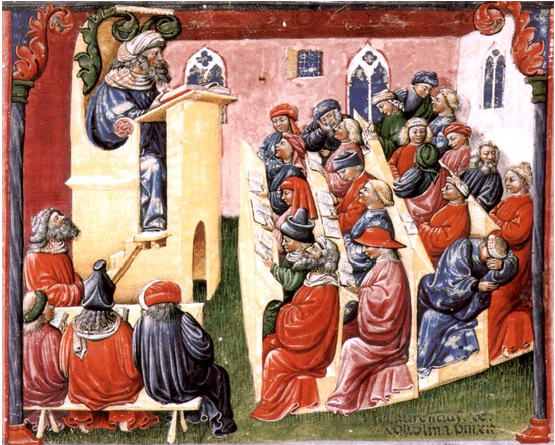 Mary Pat Wenderoth
NABT 11.10.17
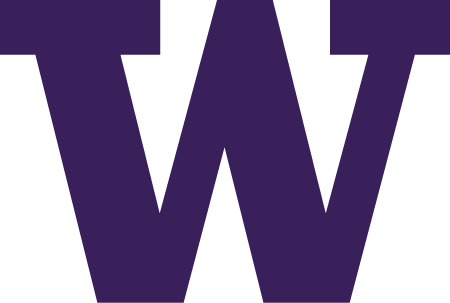 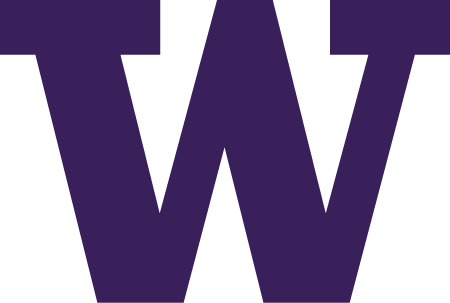 [Speaker Notes: ----- Meeting Notes (6/2/15 05:52) -----]
Discussion Question: 

Why do faculty lecture?
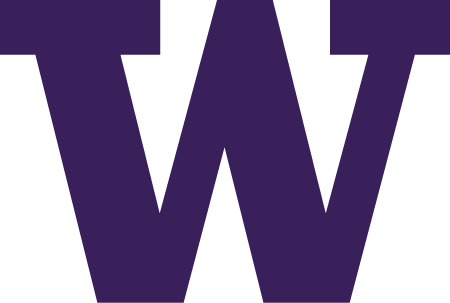 We strongly believe that lecture leads to deeper understanding.... (Rosenthal 1995)
I just know that students .... (UW professor, 3/09)
… we feel that our junior-senior cell biology course ... works extraordinarily well …” (Lodish et al. 2005)
We think that our objective of teaching the students to think was well-accomplished.   (Miller & Cheetham 1990)
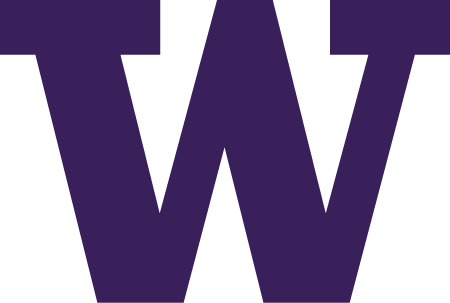 We strongly believe that lecture leads to deeper understanding.... (Rosenthal 1995)
I just know that students .... (UW professor, 3/09)
… we feel that our junior-senior cell biology course ... works extraordinarily well …” (Lodish et al. 2005)
We think that our objective of teaching the students to think was well-accomplished.    (Miller & Cheetham 1990)
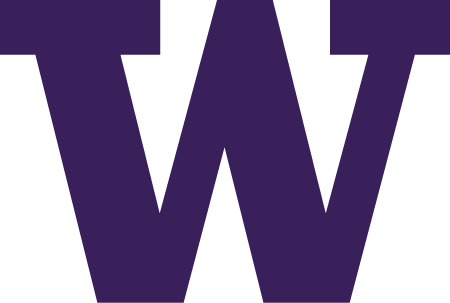 Discussion Question: 

What is Evidence-Based Teaching?(aka active learning)
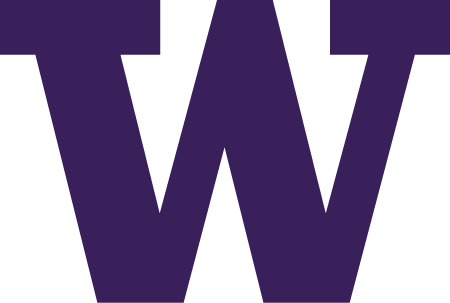 What is 
Evidence-Based Medicine?
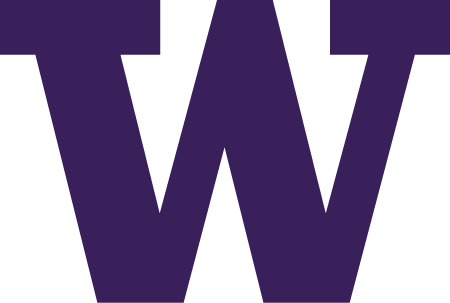 Discussion Question: 

What does Evidence-Based Teaching look like?(aka active learning)
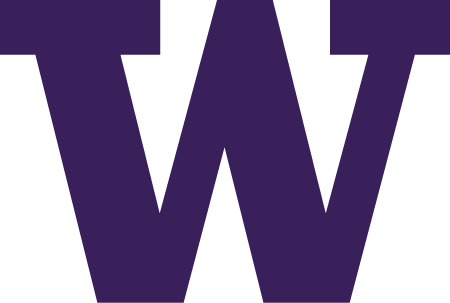 Evidence-based teaching
Students 
	1.  practice what is to be learned
	2.  practice higher order thinking   	      (analysis, synthesis, evaluation)
	3.  are held accountable
	4.  have immediate feedback from faculty/peers
	5.  see mistakes as opportunities to learn
Less information transmission       Greater focus on cognitive skills
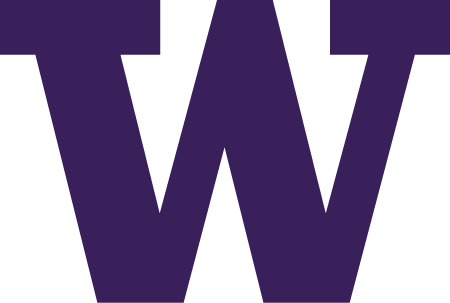 Evidence-based Teaching
(aka active learning)
		
“Ask, Don’t Tell”
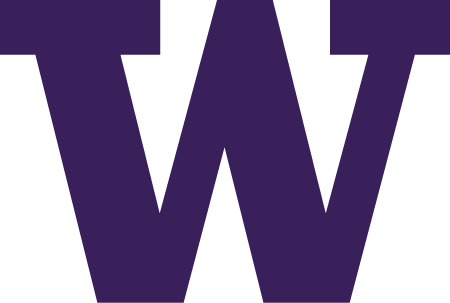 Does active learning really work?
Is there DATA ?
Started project: 2 January 2008
“Ended” project: 12 May 2014
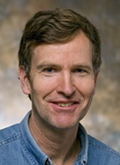 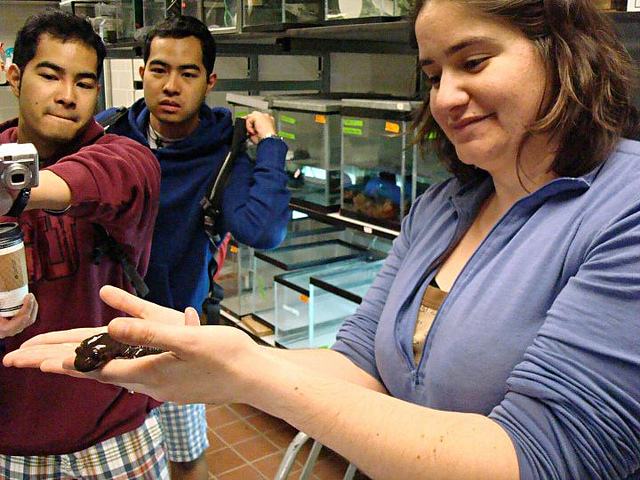 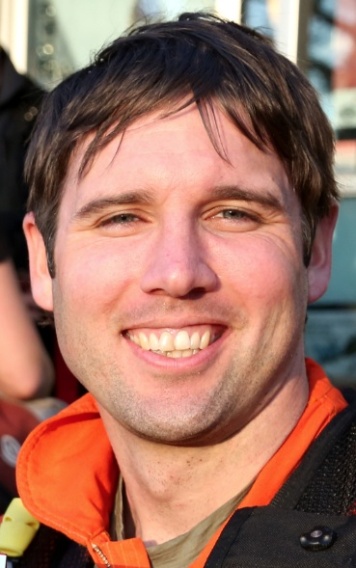 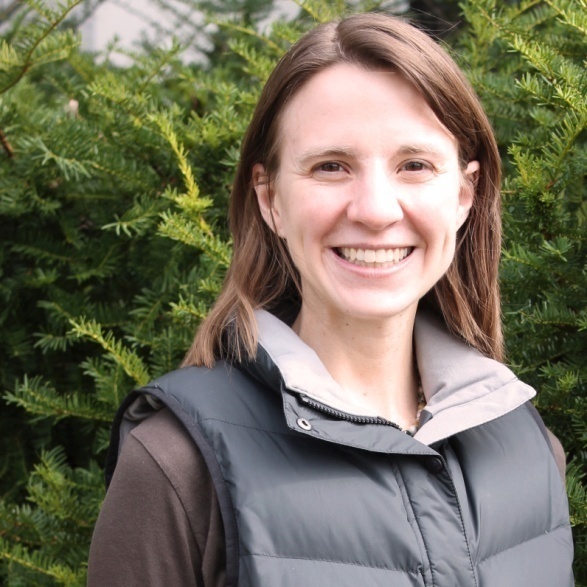 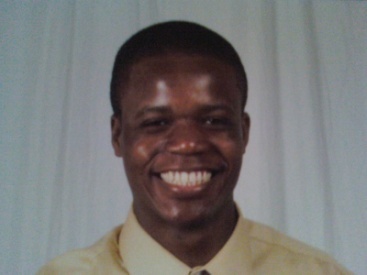 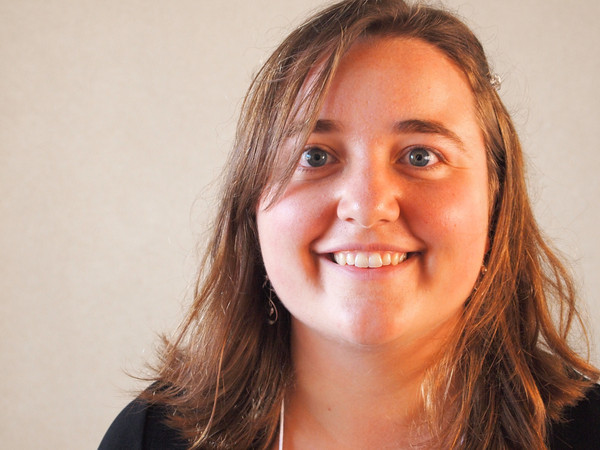 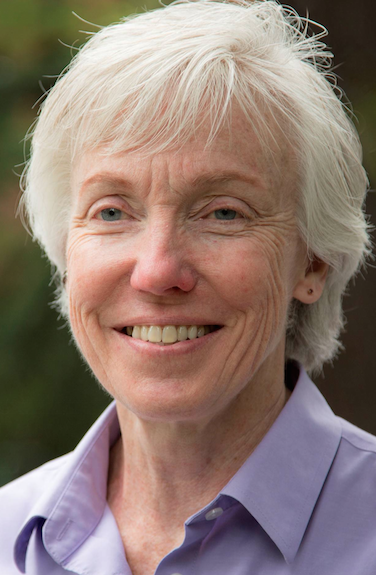 Scott Freeman, Sarah L. Eddy, Miles McDonough, Michelle K. Smith, Nnadozie Okoroafor, Hannah Jordt, & Mary Pat Wenderoth. 2014 PNAS 1111(23): 8410-8415  www.pnas.org/cgi/doi/10.1073/pnas.1319030111
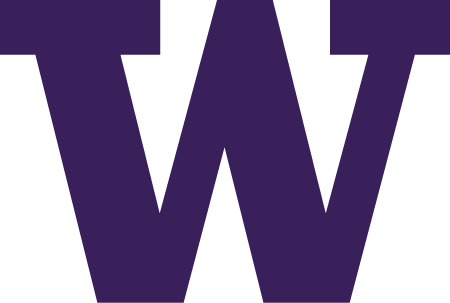 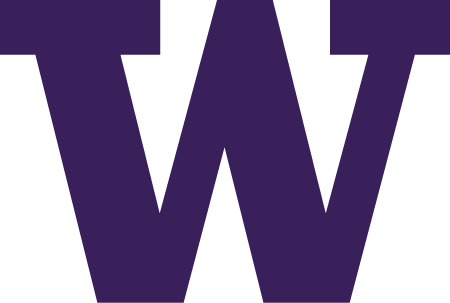 A meta-analysis:
Five criteria for admission
active learning vs traditional lecturing
2.  regularly scheduled course
3.	 occurs during class sessions
4.	 undergraduate STEM courses
data on academic performance
DFW or Exam scores
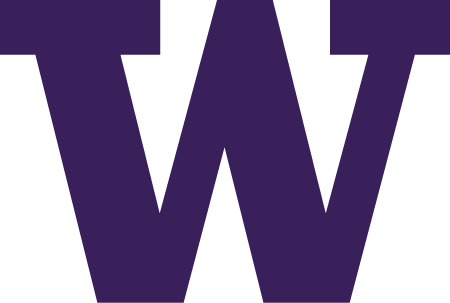 Literature Searching
Hand-search every issue 55 STEM education journals 1998 to 2010;    (titles/abstracts)
2. Query seven online databases using 16 terms;
3. Mine 42 bibliographies and qualitative or quantitative reviews;
4. “Snowballing”
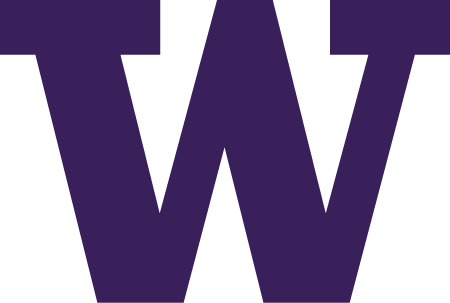 A meta-analysis:
Five criteria for admission
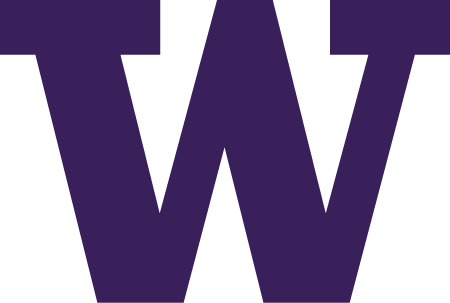 A meta-analysis:
Five criteria for admission
active learning vs traditional lecturing
2.  regularly scheduled course
3.	 occurs during class sessions
4.	 undergraduate STEM courses
data on academic performance
DFW or Exam scores
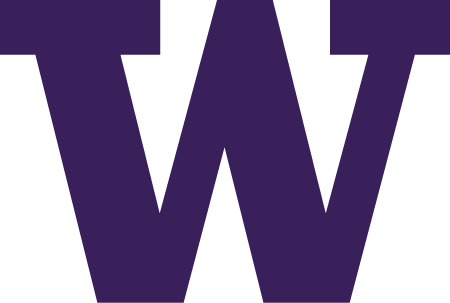 642 papers (one researcher reads)
Coding:
Do they meet 5 criteria?
no
yes
398 two coders (SF + MPW, MKS, MM, DO, HJ)
244 “easy rejects”
confirm 5 criteria
assessments identical?
 academic ability of students noted?
DATA- meta-analyzable?   (DFW: exam scores)
no
reject
Missing data search (91 papers, 19 successful)
Data analysis: 225 studies
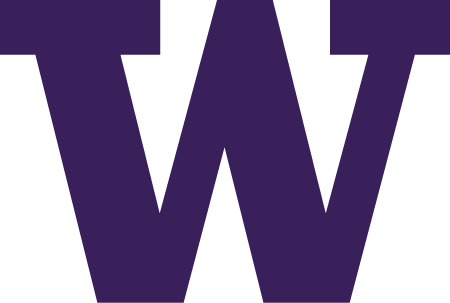 398 two coders (SF + MPW, MKS, MM, DO, HJ)
confirm 5 criteria
assessments identical?
 academic ability of  students noted?
 DATA- meta-analyzable?   (DFW: exam scores)
reject
Data analysis: 225 studies
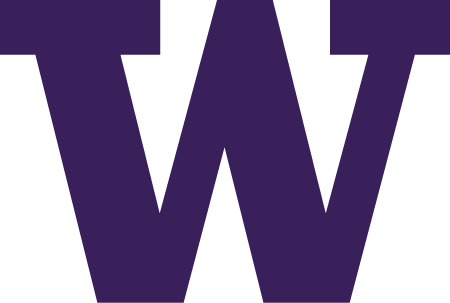 34%
Active
Lecture
22%
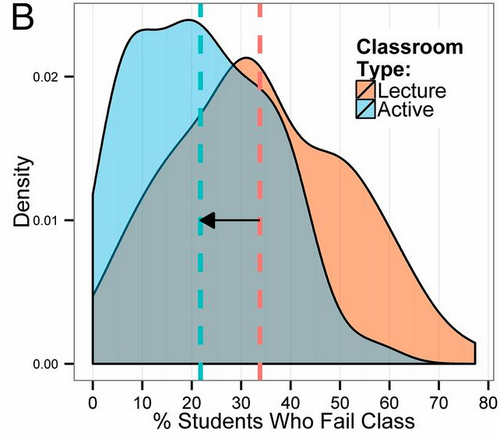 Results: 
Failure Rate       DFW
(67 studies)
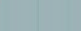 Risk ratio = 1.5; students in lecture1.5x more likely to fail
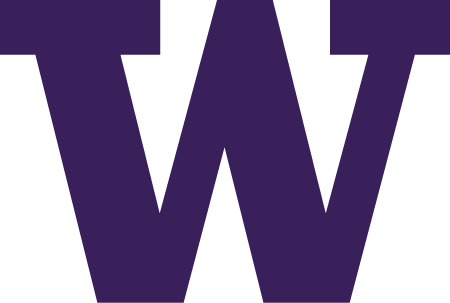 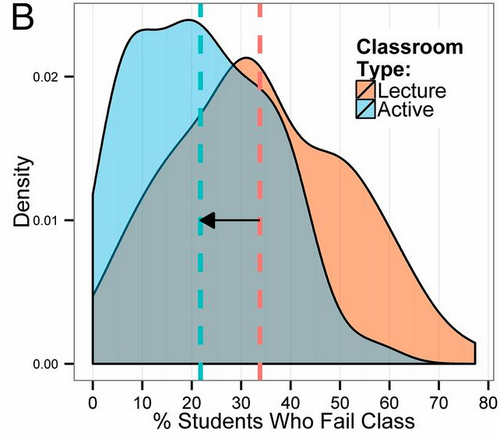 Results: Failure Rate
(67 studies)
If this was a biomedical randomized control trial, it would be STOPPED
3,516 fewer students would fail; 
	~$3.5M in saved tuition.
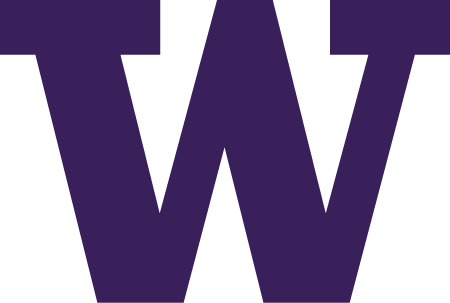 Failure Rate by Discipline
Traditional lecture
95% confidence interval
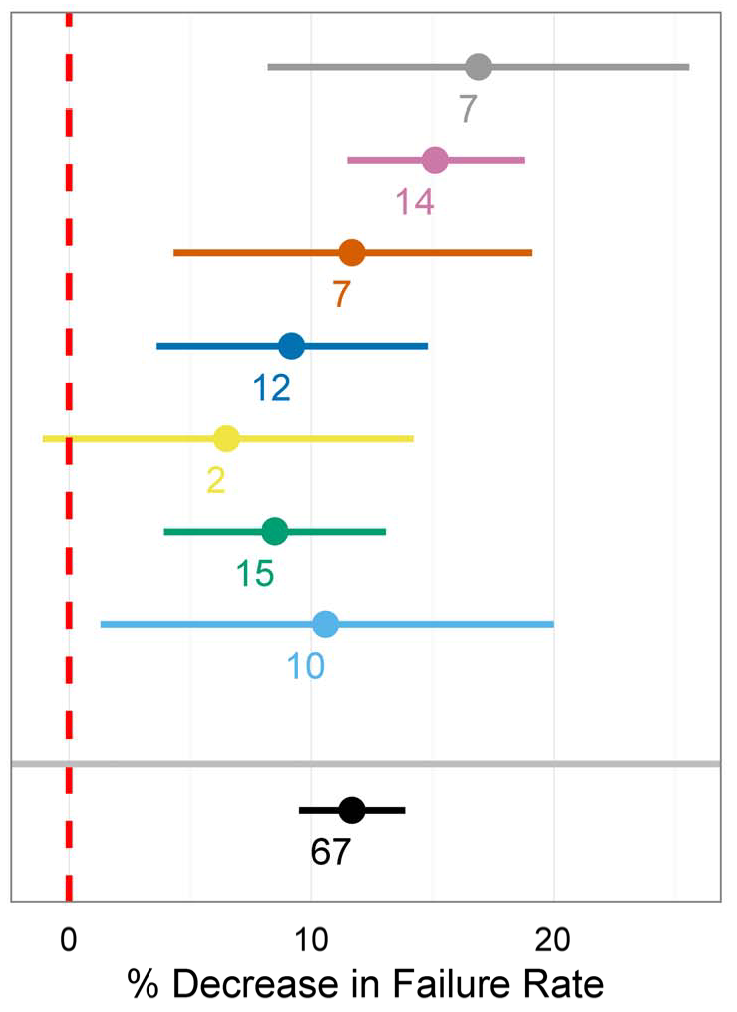 Biology

Chemistry

CS

Engineering

Geology

Math

Physics



Overall
7
7
7
14
14
7
7
STEM Discipline
Number of independent studies
12
12
2
2
15
10
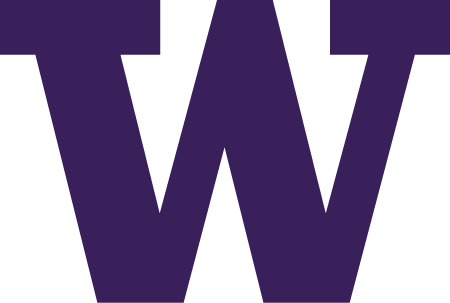 % Decrease in Fail Rate
Conclusion?
Traditional lecture
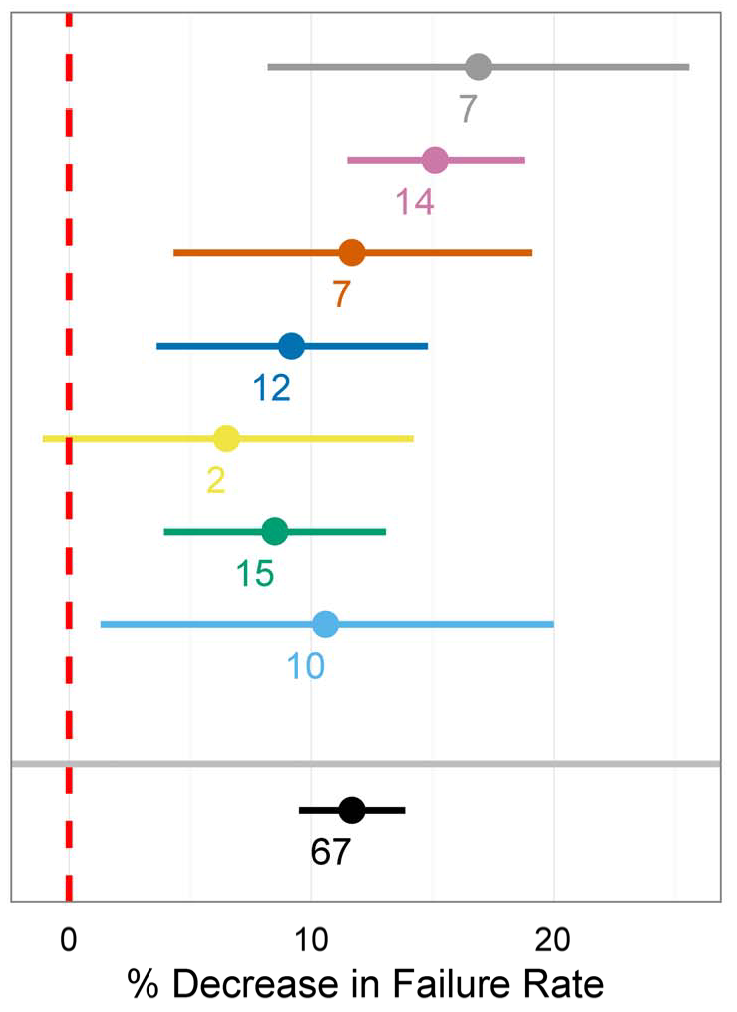 Biology

Chemistry

CS

Engineering

Geology

Math

Physics



Overall
There is a significant 
decrease in failure rate in
 STEM discipline   > 7 studies
 biology but   not other STEM   disciplines
7
7
14
7
12
2
2
15
10
20
10
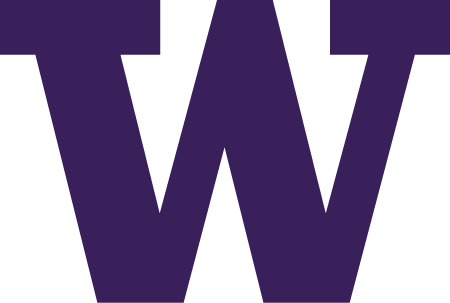 % Decrease in Fail Rate
Conclusion?
Traditional lecture
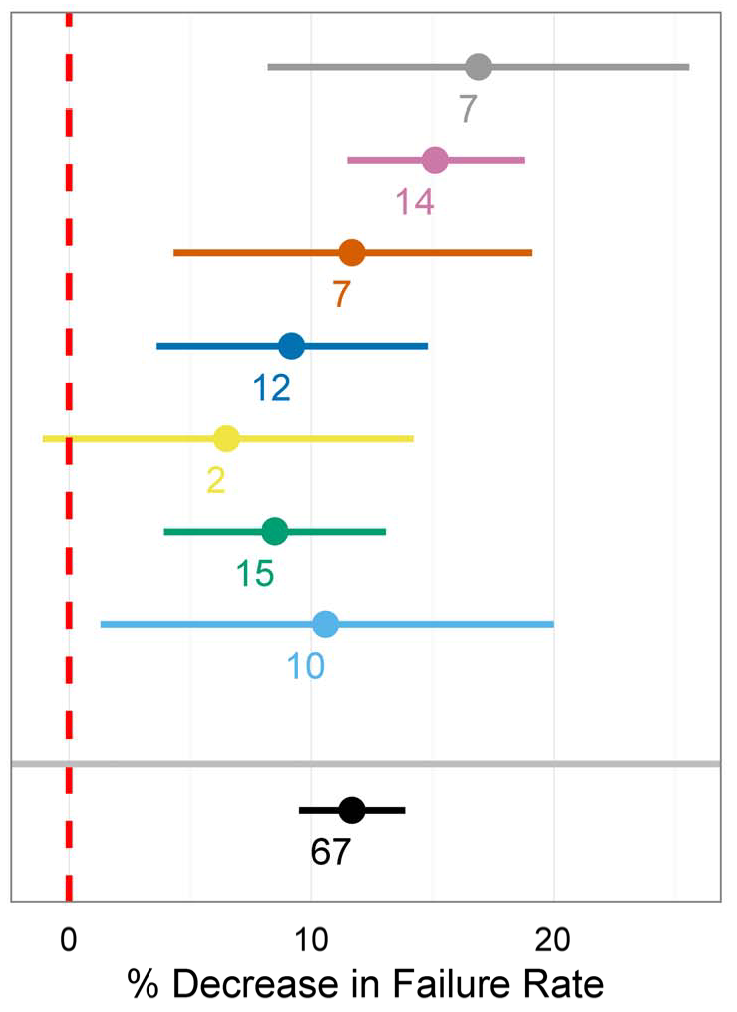 Biology

Chemistry

CS

Engineering

Geology

Math

Physics



Overall
There is a significant 
decrease in failure rate in
 STEM discipline   > 7 studies
 biology but   not other STEM   disciplines
7
7
14
7
12
2
2
15
10
20
10
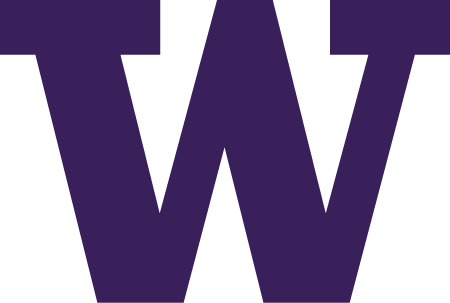 % Decrease in Fail Rate
EXAMS
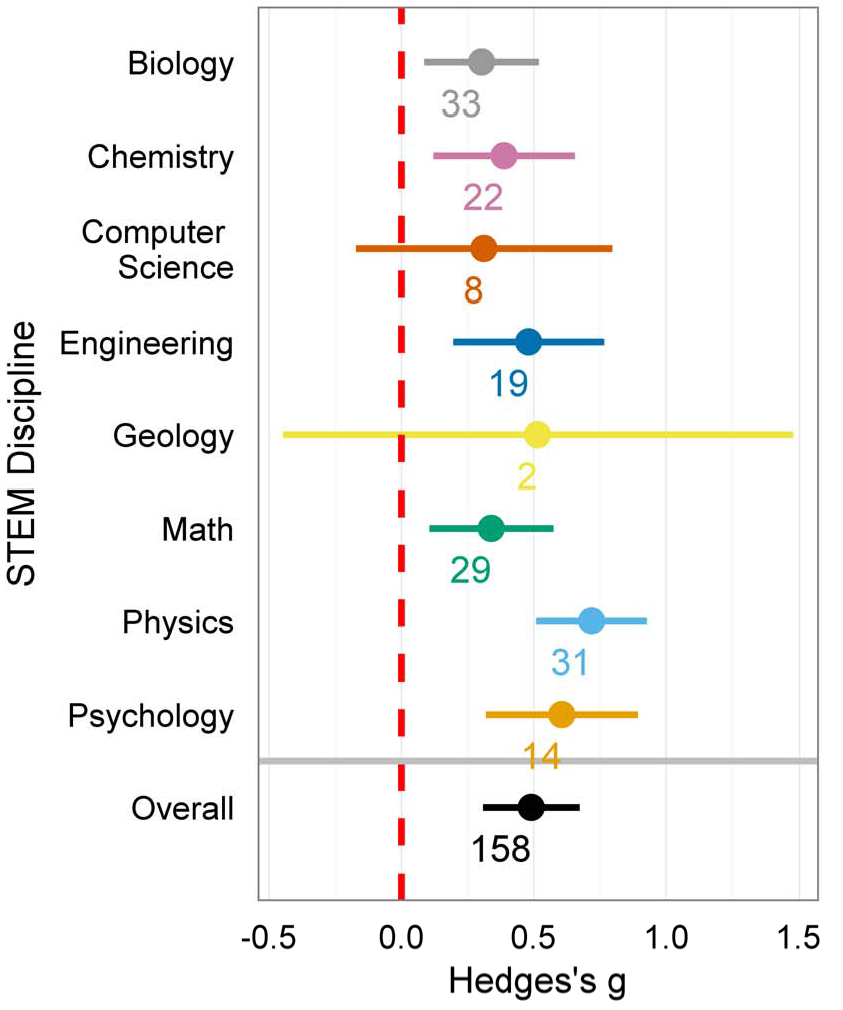 95% confidence interval
33
22
Number of independent studies
8
19
2
2
29
Used to determine small, med, large effect size
In K-12, 0.2 is large effect size
31
14
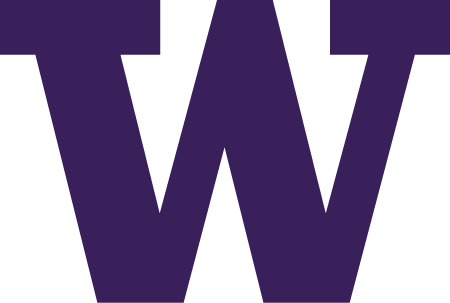 [Speaker Notes: Statistical significance does imply meaningfulness

Effect size: standardized group mean differences
Cohen’s d= Mean1-Mean 2
                          SD pooled]
Exams
Mean 1 – Mean 2
    SD pooled
Effect Size =
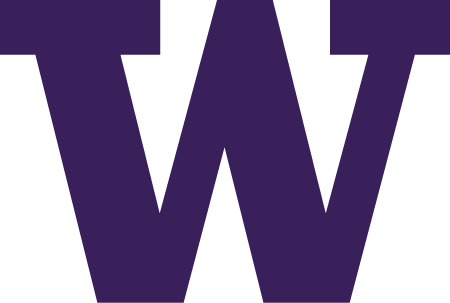 Exams
95% confidence interval
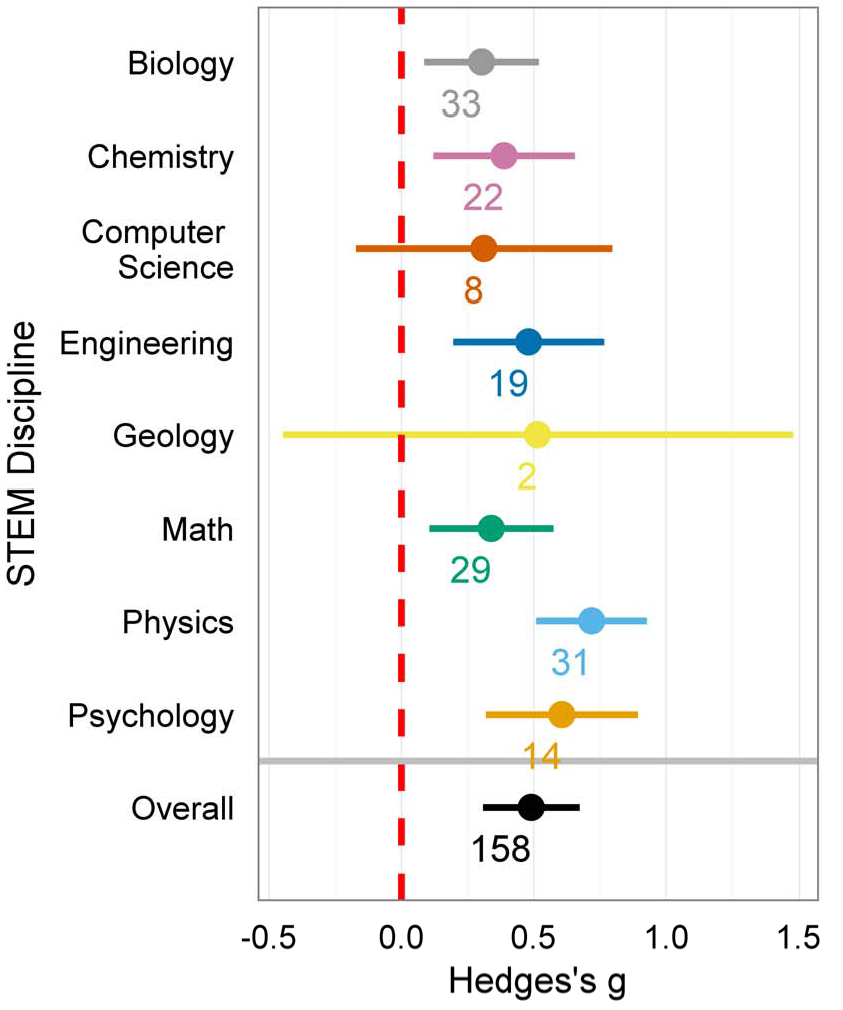 In which disciplines
 does Active Learning improve exam performance?
33
22
8
19
All disciplines
Only CS & Geology
All but CS & Geology
2
2
29
31
14
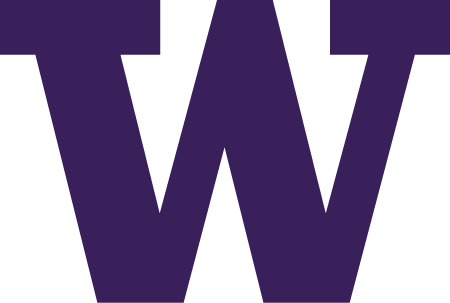 Exams
95% confidence interval
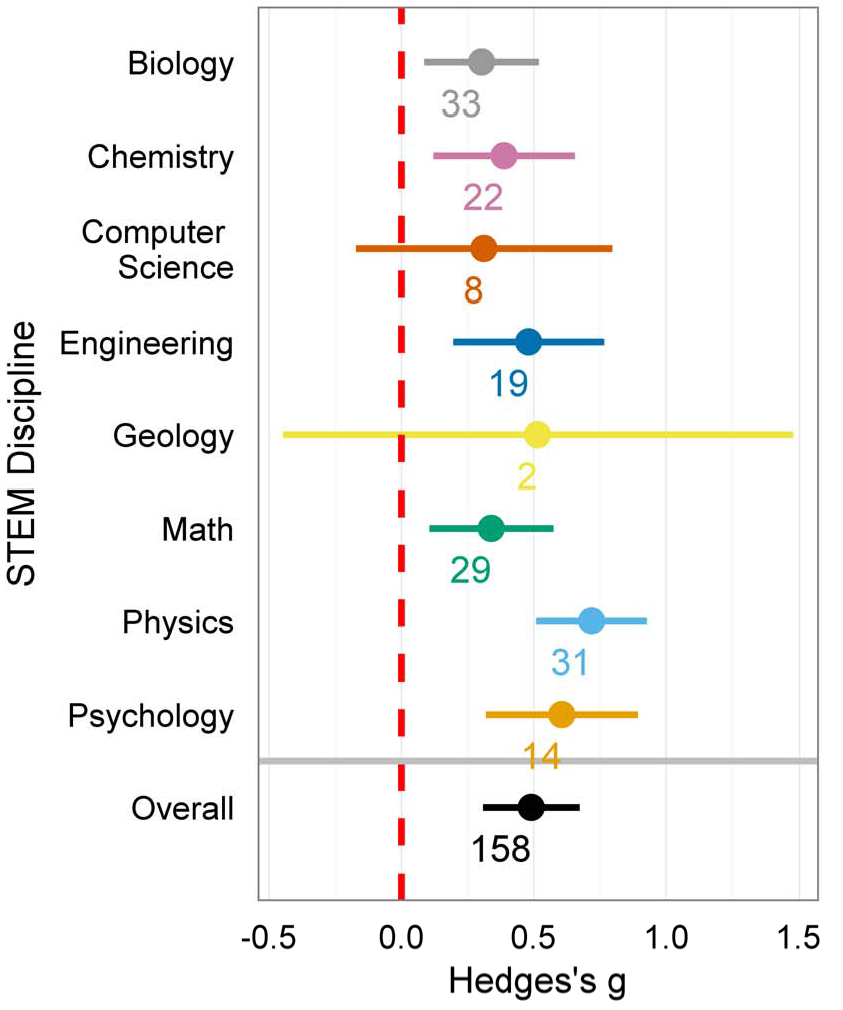 In which disciplines
 does Active Learning improve exam performance?
33
22
8
19
All disciplines
Only CS & Geology
All but CS & Geology
2
2
29
31
14
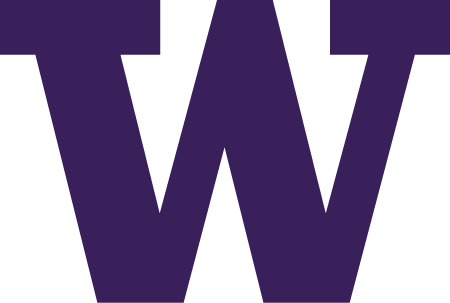 Results
 Exams
Overall effect size = 0.47 With active learning,         exam scores increase by almost half a SD
                          (exam difficulty the same)
In intro STEM classes @ University of Washington
6% increase in exam scores;     0.3 increase in average grade (4.0 scale)
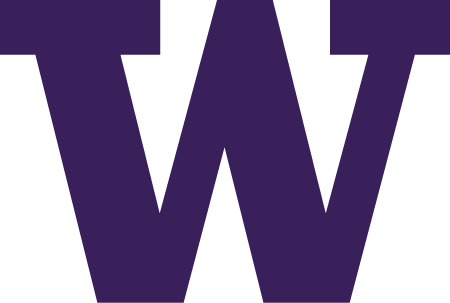 Exam Data by Class Size
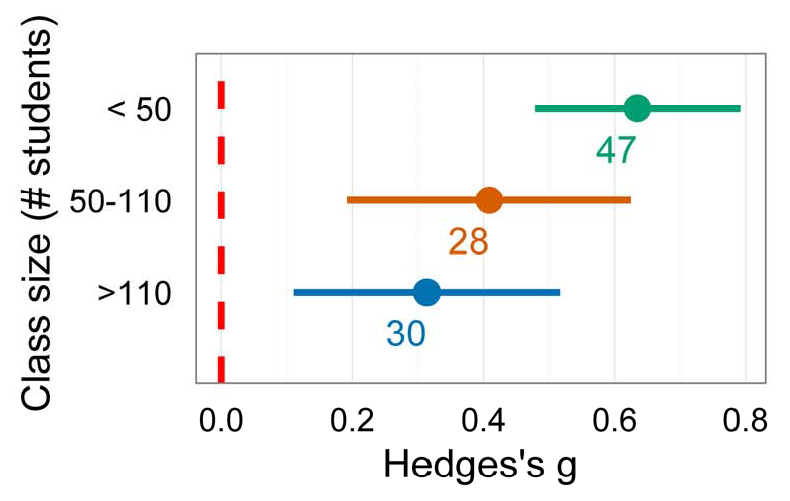 <50
47
Class Size
50-110
50-110
28
>110
30
Active learning works
only in small classes
only in large classes
across a variety of class sizes
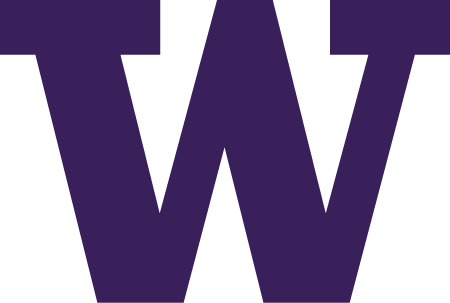 Exam Data by Class Size
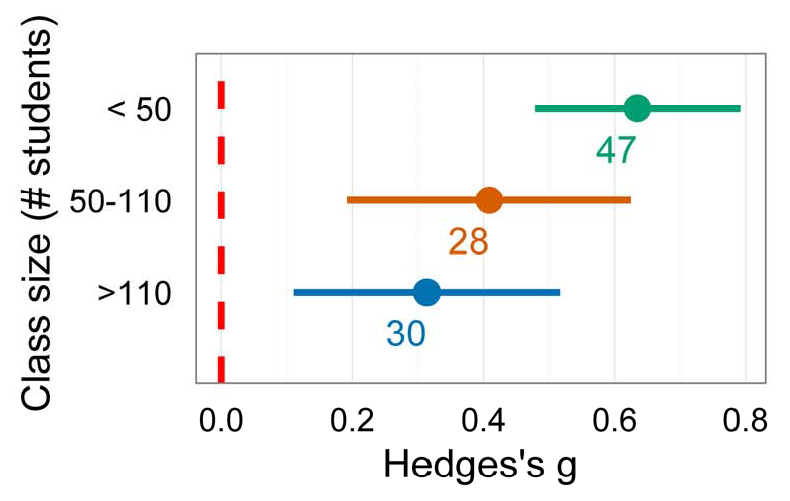 <50
47
Class Size
50-110
50-110
28
>110
30
Active learning works
only in small classes
only in large classes
across a variety of class sizes
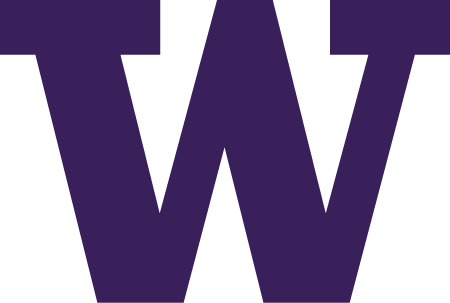 Which class do you want to take?
Traditional lecture course
higher fail ratelower grades
Active Learning courselower fail ratehigher grades
1
2
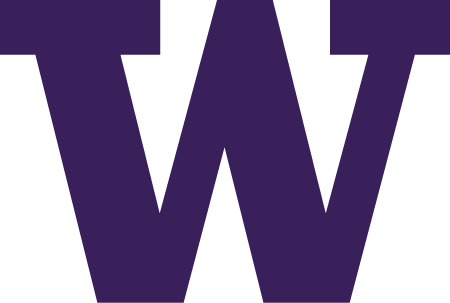 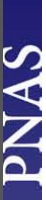 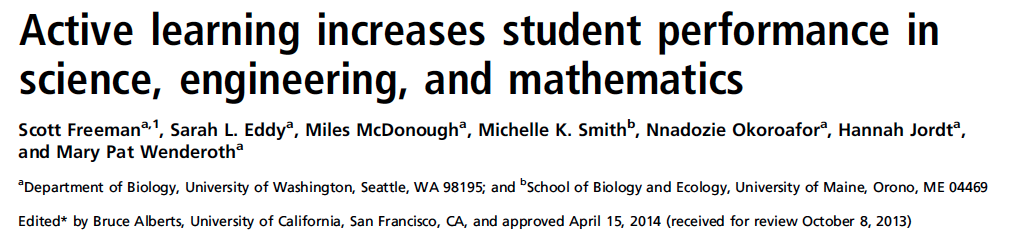 June 2014
Altmetric Score
As of November 9, 2017

Downloads       abstract 	 217,501
	 PDF		 112,478
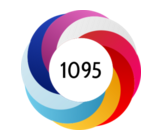 1793
99% of all PNAS articles of similar age
99% of all tracked Journal articles of similar age
What traditional lecturing looks like
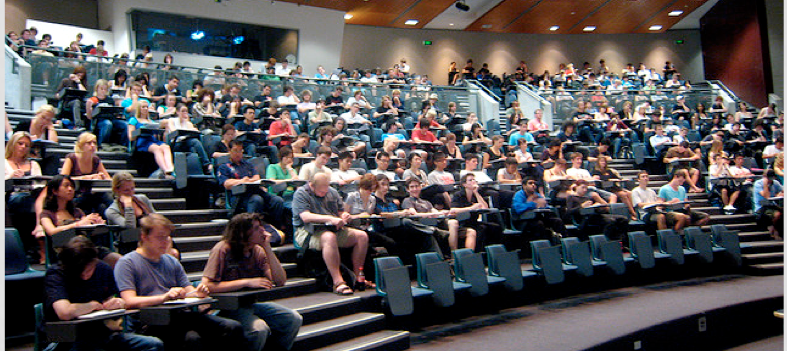 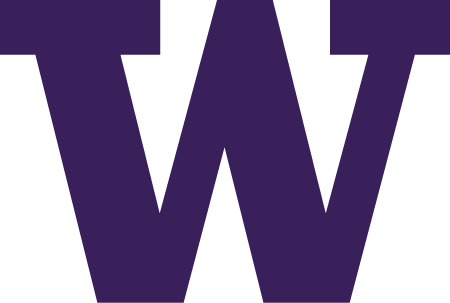 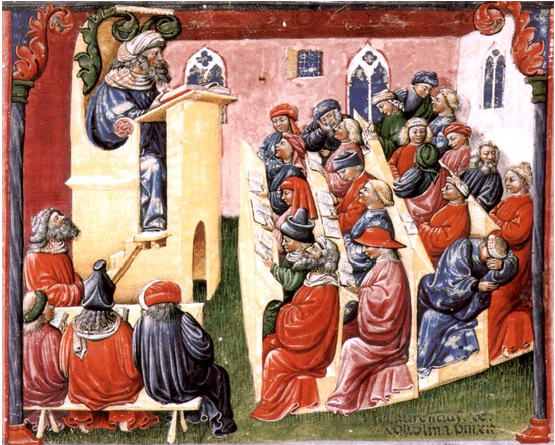 1350
[Speaker Notes: 1350 classroom
Henry of Germany delivers a lecture in 14th Century Bologna
Laurentius de Voltolina: Liber ethicorum des Henricus de Alemannia:

Middle ages/ Dark Ages   500-1500 AD]
What would you do?
A job candidate presents his/her job talk.

While listening to the talk you realize
they have ignored the research literature of the past 30 years
their methods are > 700 years old
the methods are known to be less effective
Would you hire them?
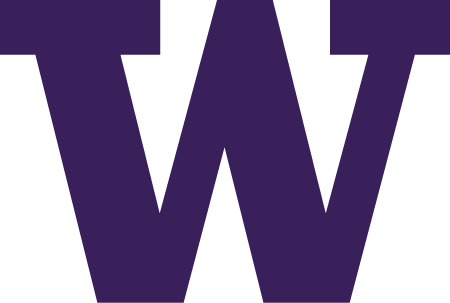 Meta-analysis shows that 
active learning
 improves student learning
Does this make lecturing academic malpractice?
How to assess teaching methods?
Student Evaluation of Teaching (SETs)
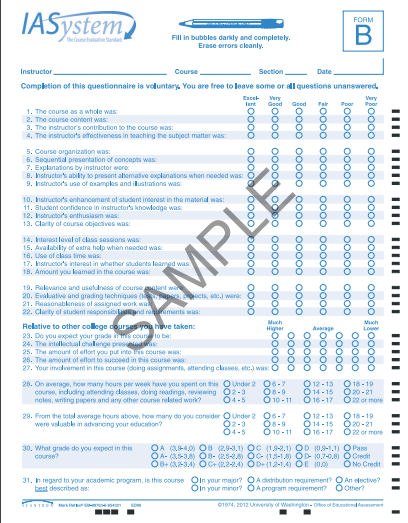 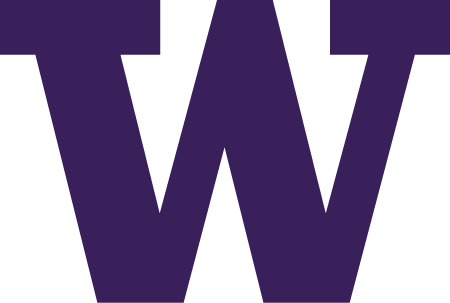 Student Evaluation of Teaching (SETs)
Meta-analysis of faculty's teaching effectiveness: Student evaluation of teaching ratings and student learning are not related.  Uttl, B, C. A. White, D. W. Gonzalez  Studies in Educational Evaluation (2016)
“no significant correlations between SET ratings and learning”
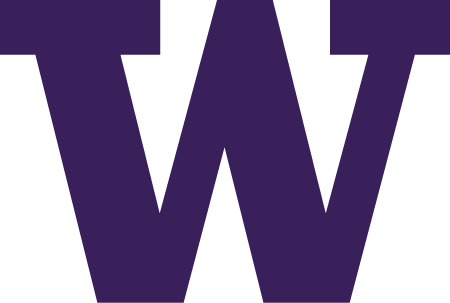 How to evaluate teaching methods?
Ask faculty
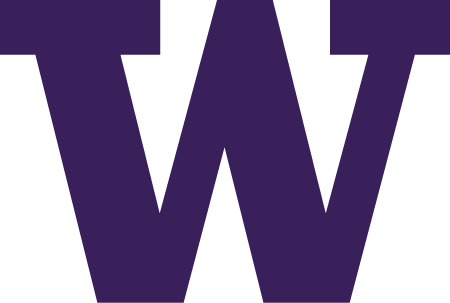 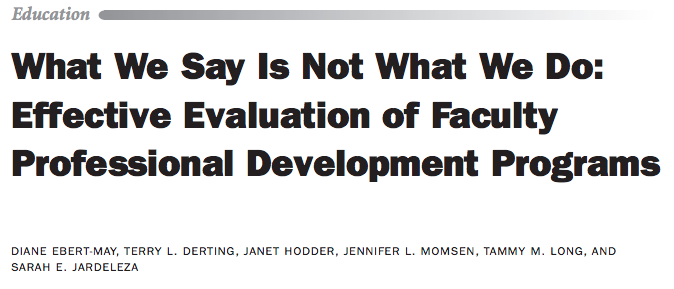 Ebert-May, D.et al.  (2011). BioScience, 61(7), 550-558.
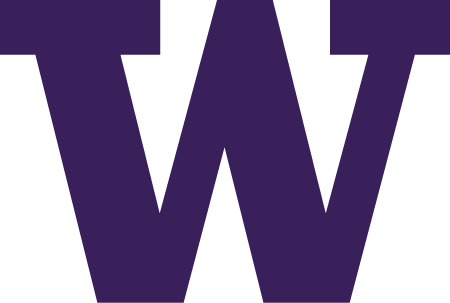 How to evaluate teaching methods?
Create a classroom observation rubric based on the 1° literature
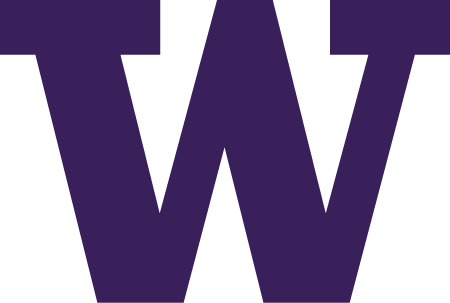 Dr. Sarah Eddy- Literature search
Single interventions that improve learning
Found 21 different interventions (elements)
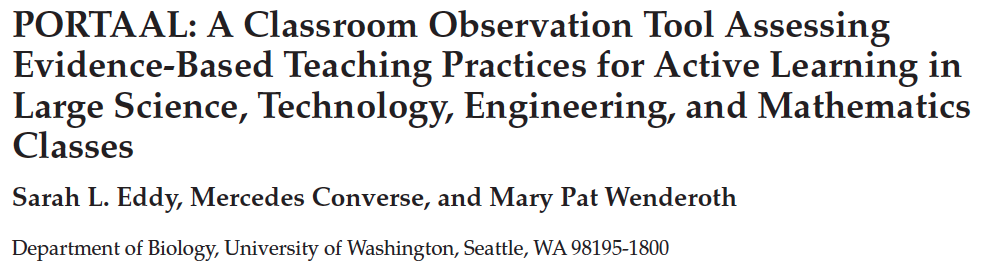 CBE-Life Science Education 2015
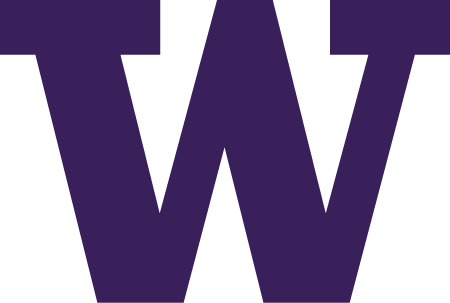 PORTAAL -  Four Dimensions

 Practice
 Logic
 Accountability
 Reducing Apprehension
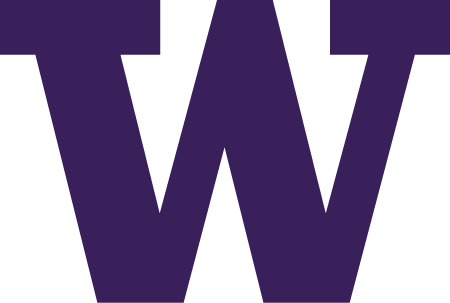 PORTAAL
Each dimension has elements

Practice
P 1. Frequent practice
P 2. Align practice and exams
P 3. Distributed practice
P 4. Immediate feedback 

Each element - citations
METHODS
Trained coders to use PORTAAL
Scored 3 classes each instructor
Scored 27 different Intro Biol instructors
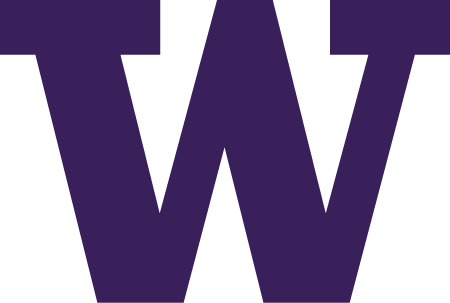 Practice
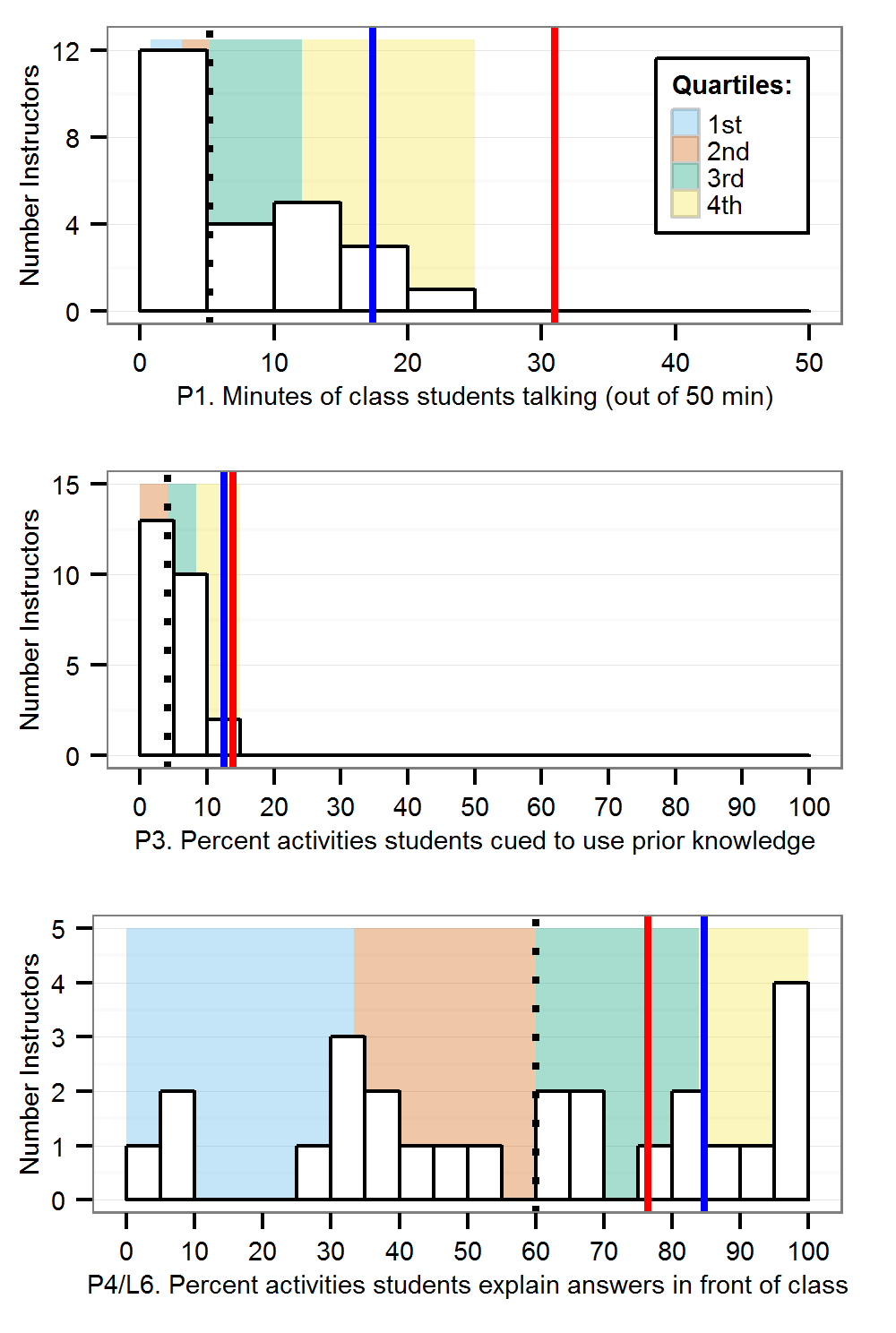 # Instructors
0
50
P1. Avg. minutes of class students talking
RED- Faculty that dropped fail from 20% to  6%
BLUE- faculty that dropped fail from 22% to 10%
Practice
P1. Minutes of class students talking
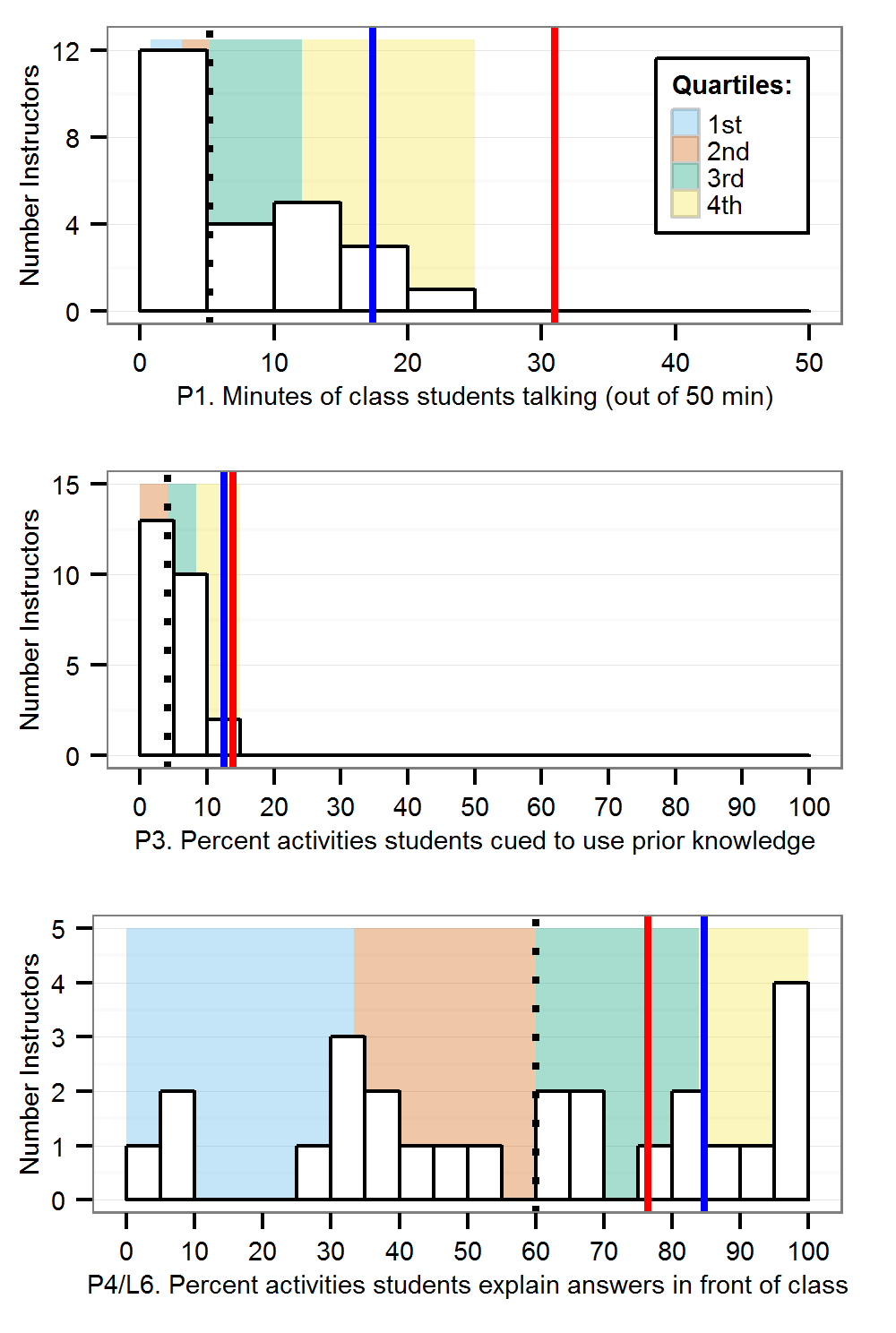 # Instructors
0
50
RED- Faculty that dropped fail from 20% to  6%
BLUE- faculty that dropped fail from 22% to 10%
Logic
% activities higher cognitive order
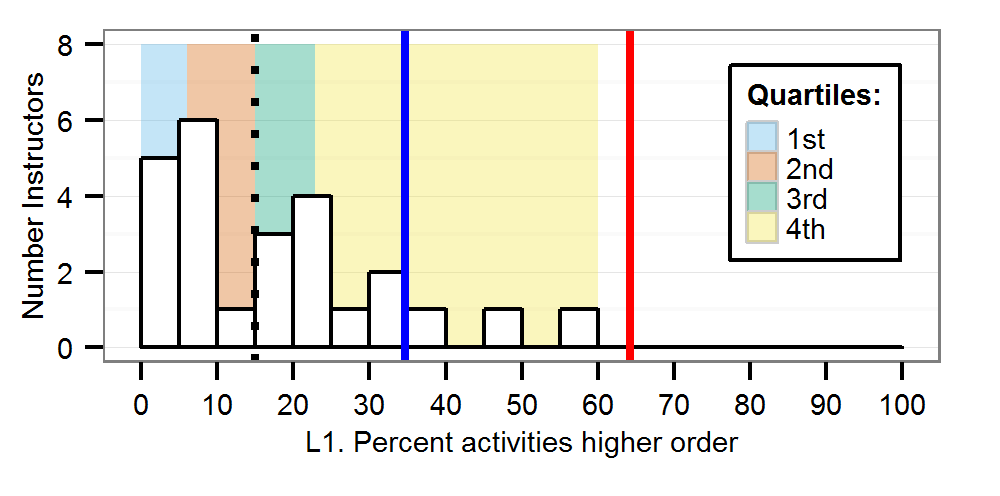 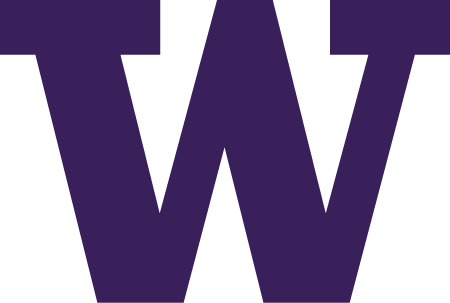 Logic
% activities explain answer to peer
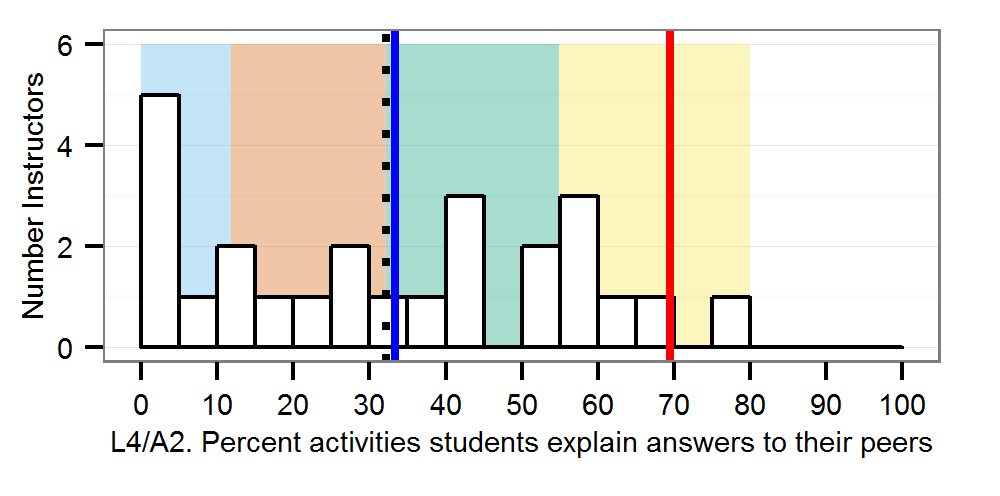 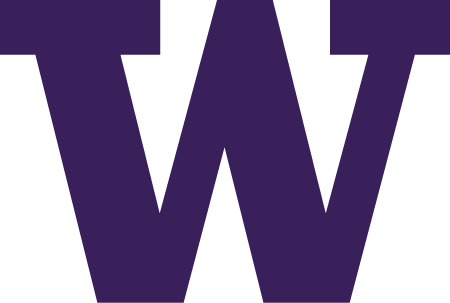 Accountability
% activities random call
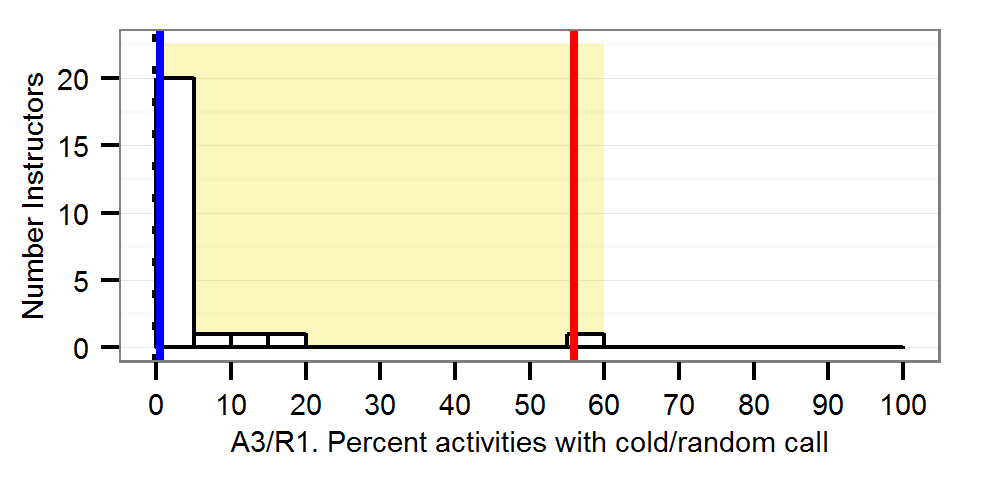 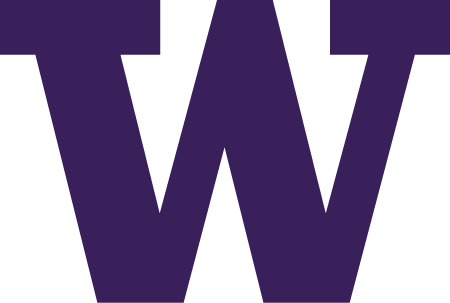 In Intro biology courses at UW, females are 60% of class.
What % of students who volunteer to answer questions are female?
1. ~ 60%
2. > 60%
3. < 60%
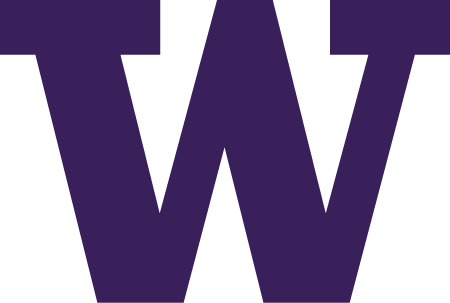 Calling on volunteers
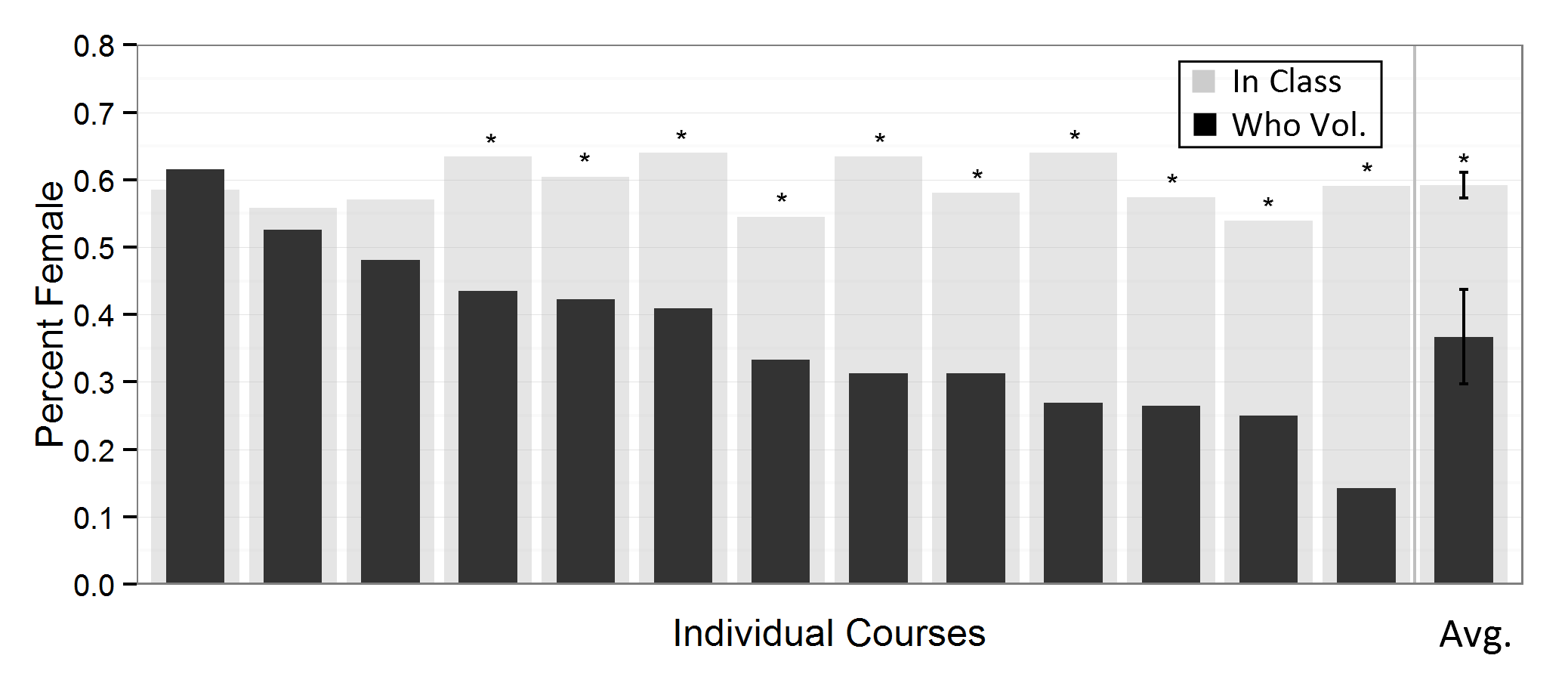 % FEMALES in class
% FEMALE who answer
Eddy, S.L.*, S.E. Brownell*, M.P.Wenderoth. 2014 Gender gaps in achievement and participation in multiple introductory biology classrooms. CBE- LSE 13:478-492
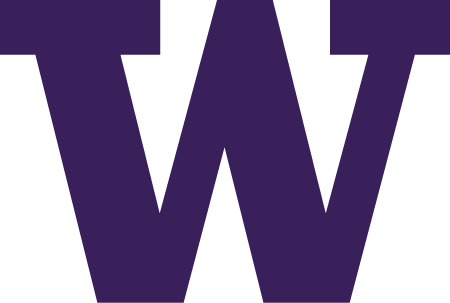 Using Random Call
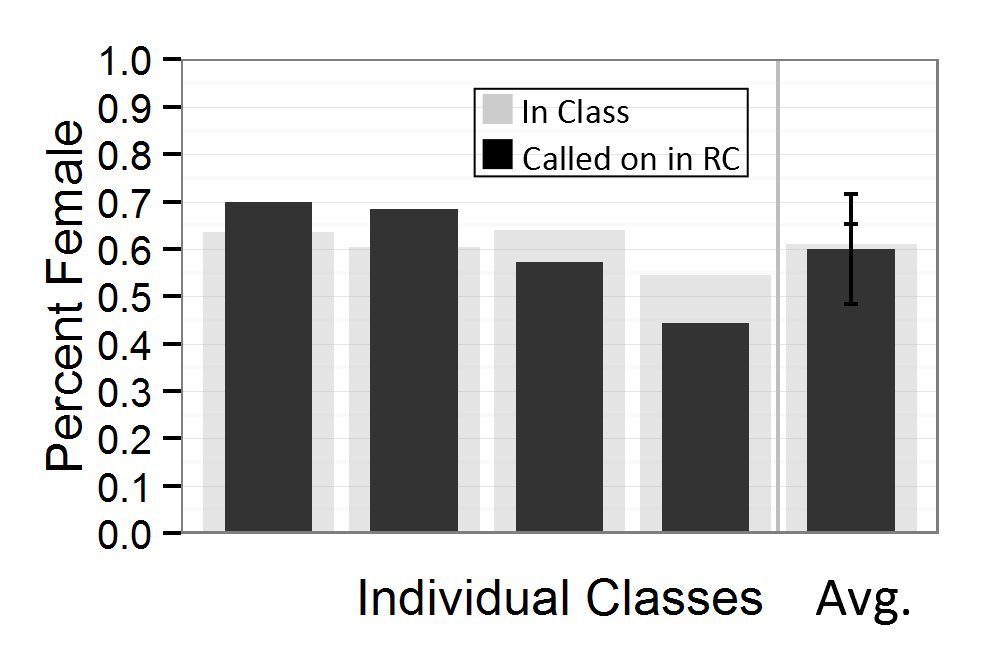 % FEMALE
Eddy, S.L.*, S.E. Brownell*, M.P.Wenderoth. 2014 Gender gaps in achievement and participation in multiple introductory biology classrooms. CBE- LSE 13:478-492
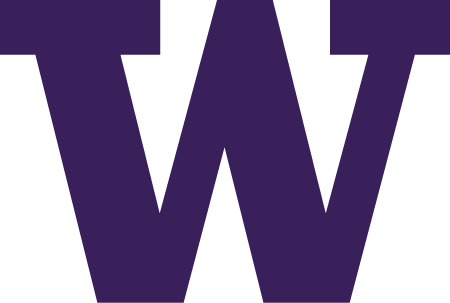 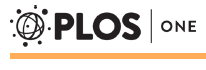 Feb 10, 2016
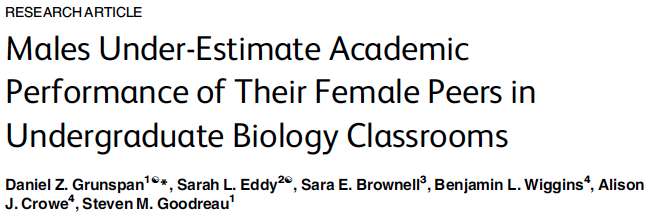 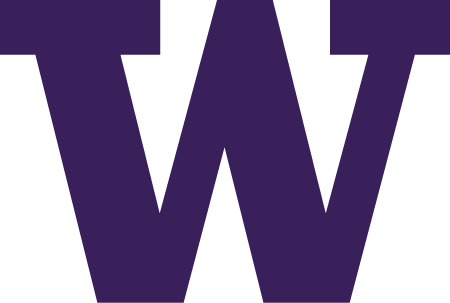 Evidence-based teaching
“Ask, Don’t Tell”
The person doing the talking
is doing the learning.
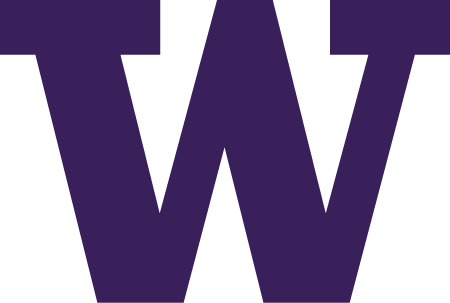 Thanks to
Education researchers for producing the evidence that will make our faculty better teachers and our students better learners.
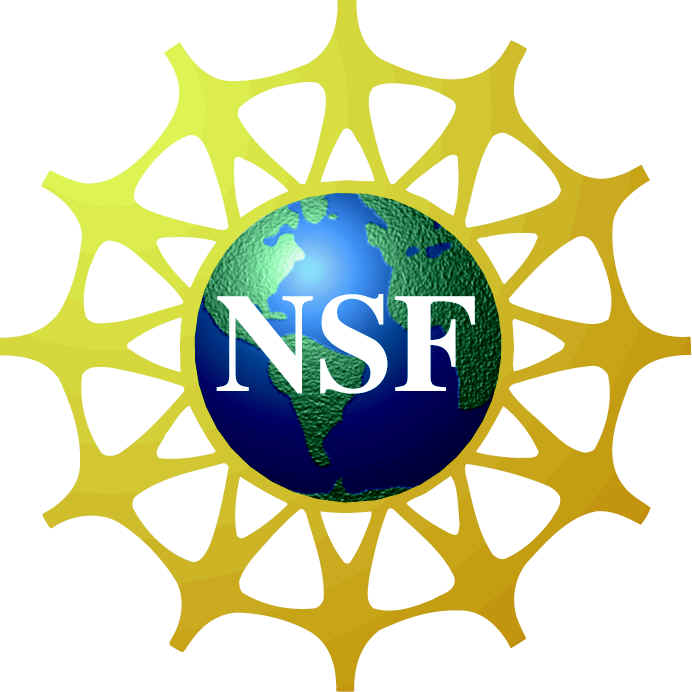 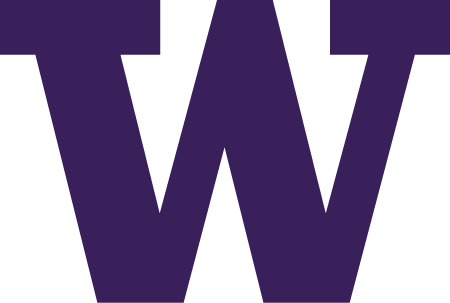 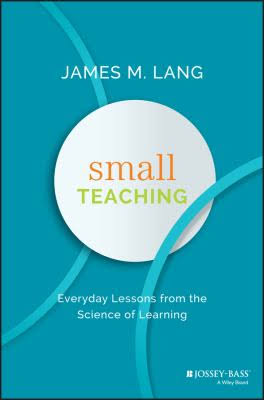 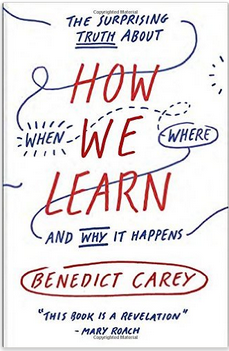 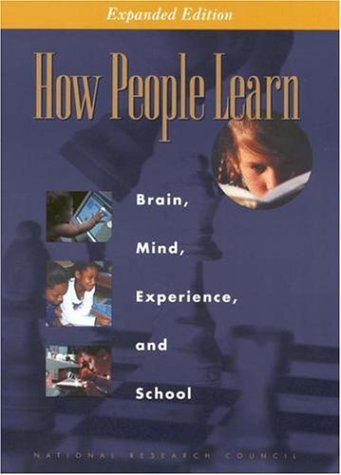 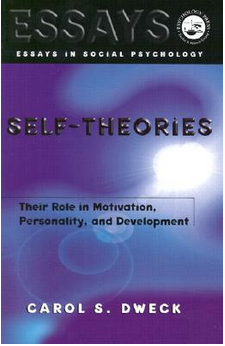 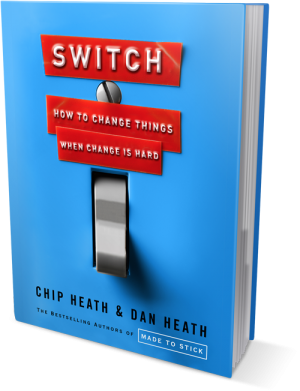 Small Teaching
How People Learn
Self-Theories
Switch
How We Learn
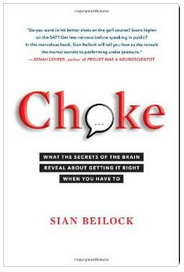 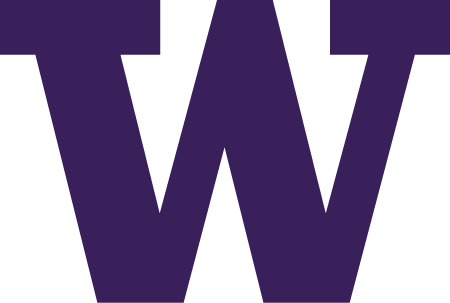 Choke
Questions
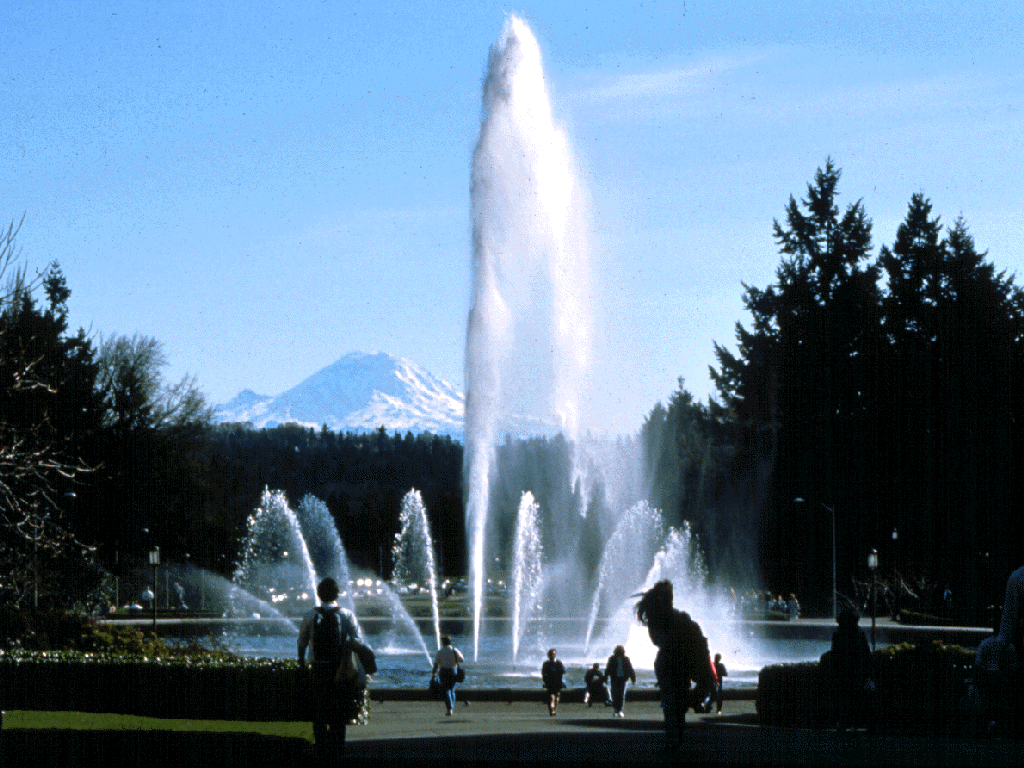 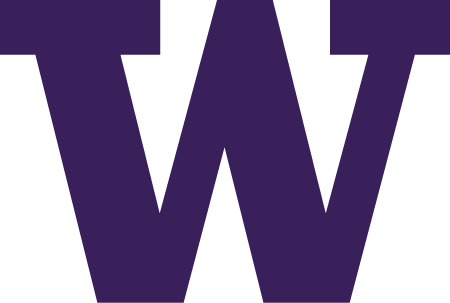 References
Freeman, S., Eddy, S. L., McDonough, M., Smith, M. K., Okoroafor, N., Jordt, H., & Wenderoth, M. P. (2014). Active learning increases student performance in science, engineering, and mathematics. Proceedings of the National Academy of Sciences, 201319030.

Freeman, S., D. Haak, and M.P. Wenderoth. 2011. Increased Course Structure Reduces Fail Rates in Introductory Biology.  CBE Life Science Education 10 (2):175-186

Freeman,S., E. O’Connor, J. W. Parks, M. Cunningham, D. Hurley, D. Haak, C. Dirks, M.P. Wenderoth. 2007. Prescribed Active Learning Increases Performance in Introductory Biology. CBE Life Sciences Education 6(2): 132–139

Crowe*, A, C. Dirks*, and M.P. Wenderoth*. 2008. Biology in Bloom: Implementing Bloom’s Taxonomy to Enhance Student Learning in Biology. CBE-Life Sciences Education 7 (4): 368-381*Authors contributed equally

Eddy, S. L., & Hogan, K. A. (2014). Getting Under the Hood: How and for Whom Does Increasing Course Structure Work?. CBE-Life Sciences Education,13(3), 453-468.
NY Times article on closing achievement gap in Intro Biology. 
http://www.nytimes.com/2014/09/03/education/active-learning-study.html?_r=0
Dallimore EJ, Hertenstein JH, Platt MB(2013). Impact of cold-calling on student voluntary participation. J Manage Educ 37, 305-341.
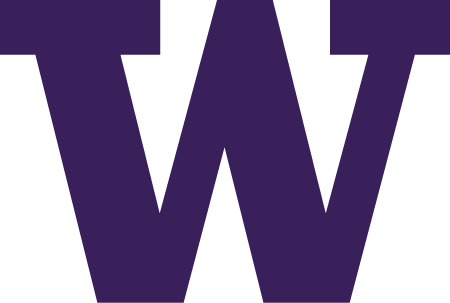 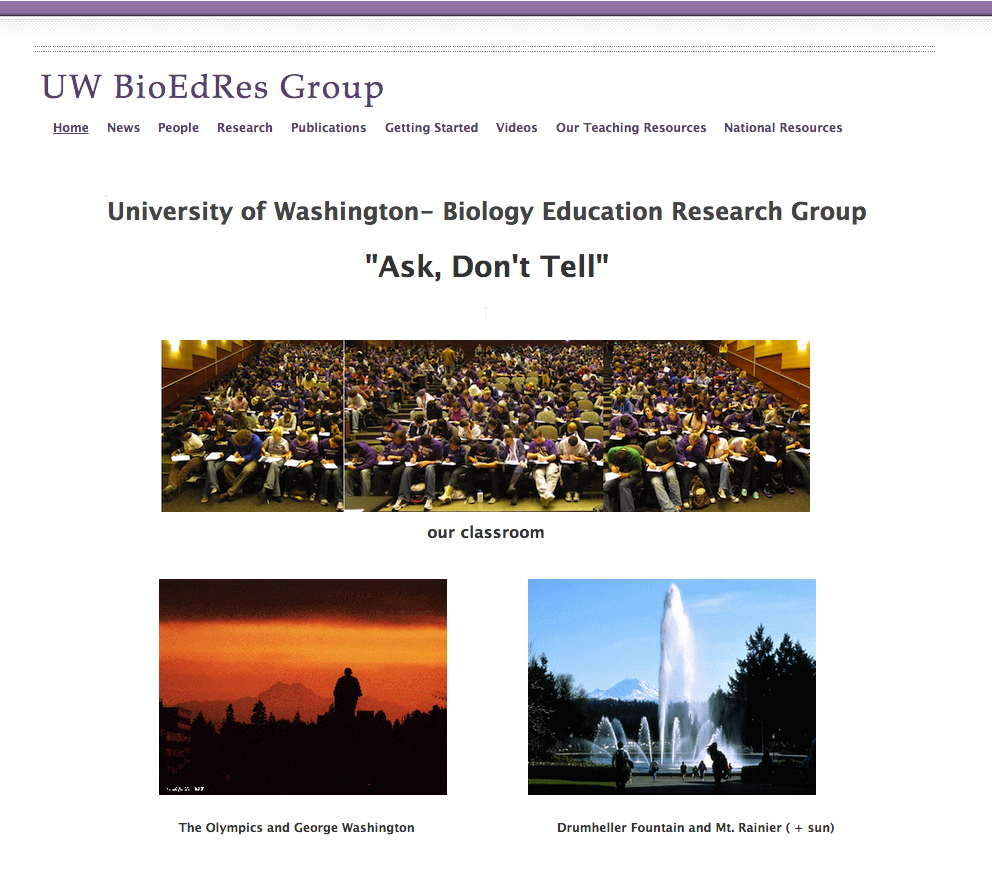 https://sites.google.com/site/uwbioedresgroup
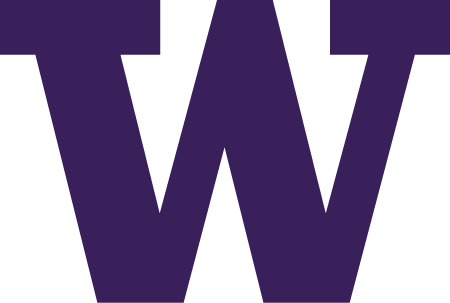 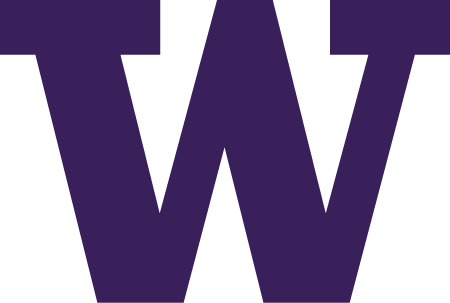